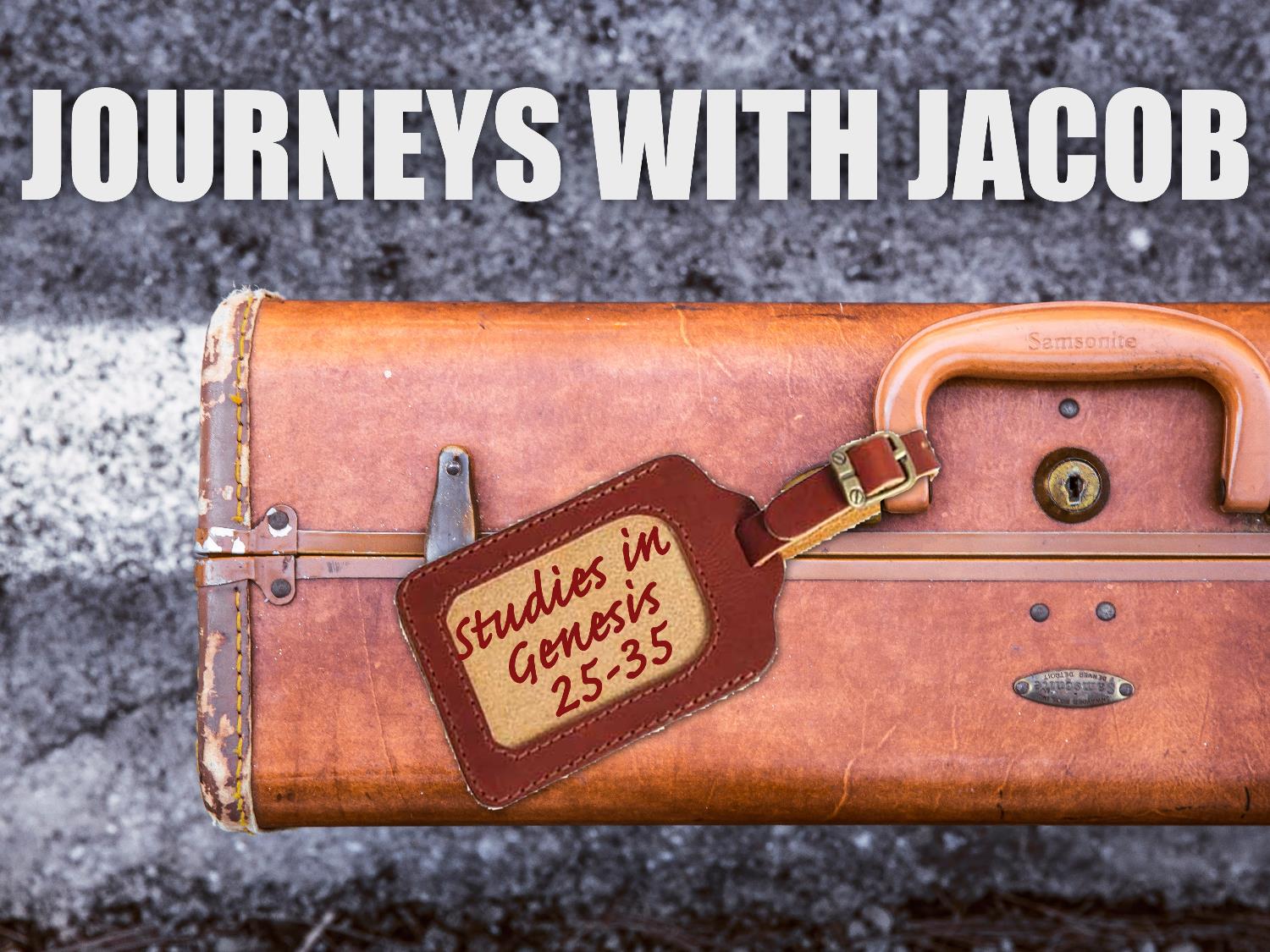 ‘The Great Escape’ [Genesis 30:25-43; 31:1-55]
“I am with you and will watch over you wherever you go, and I will bring you back to this land. I will not leave you until I have done what I have promised you.” 
…“How awesome is this place! This is none other than the house of God.” 
(Gen.28:15,17)
(1) Discipleship		(2) Work		(3) Motivation
Jacob – (1) Discipleship
“You know that I’ve worked for your father with all my strength, yet your father has cheated me by changing my wages ten times.” 
(Gen.31:6,7)
Jacob – (1) Discipleship
The God of my father has been with me… God has not allowed him to harm me... God has taken away your father’s livestock and has given them to me. 		(Gen.31:5,7,9) 

If the God of my father, the God of Abraham and the Fear of Isaac, had not been with me, you would surely have sent me away empty-handed. But God has seen my hardship and the toil of my hands, and last night he rebuked you. (Gen.31:42)
Jacob – (1) Discipleship
“You intended to harm me, but God intended it for good.” (Gen.50:20) 

“I say to the Lord, ‘You are my Lord; apart from you I have no good thing.’ …I keep my eyes always on the Lord. With him at my right hand, I will not be shaken.” (Psalms 16:2,8)
Jacob – (1) Discipleship
‘The Spirit of God takes the Word of God to make the children of God into the image of God.’ 
					(Anon)
Jacob – (2) Work
“This was my situation: The heat consumed me in the daytime and the cold at night, and sleep fled from my eyes… I worked for you fourteen years for your two daughters and six years for your flocks, and you changed my wages ten times.”  
(Gen.31:40, 41)
Jacob – (2) Work
“God has not allowed him to harm me. If he said, ‘The speckled ones will be your wages,’ then all the flocks gave birth to speckled young; and if he said, ‘The streaked ones will be your wages,’ then all the flocks bore streaked young. So God has taken away [Laban’s] livestock and has given them to me.” 
(Gen.31:7-9)
Jacob – (2) Work
“Whatever you do, work at it with all your heart, as working for the Lord, not for human masters.” (Col.3:23)

“May the favor of the Lord our God rest on us; establish the work of our hands for us— yes, establish the work of our hands.” (Ps.90:17)
Jacob – (2) Work
‘…bringing fulfilment to the worker, benefit to the community, and glory to God.’ 
[John Stott: Issues Facing Christians Today]
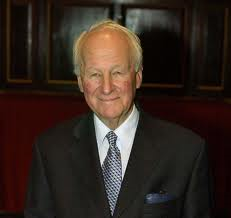 ‘…shine as stars in the universe as you hold out the word of life.’ 
(Phil. 2:15,16)
Jacob – (3) Motivation
“Then the Lord said to Jacob, ‘Go back to the land of your fathers and to your relatives, and I will be with you.’” (Gen.31:3) 

“I am the God of Bethel, where you anointed a pillar and where you made a vow to me. Now leave this land at once and go back to your native land.” (Gen.31:13)
Jacob – (3) Motivation
What is my own desire?
Have my circumstances changed?
What is the advice of my family and other   	mature Christians?
Is it in accordance with God’s Word?
Jacob – (3) Motivation
“Jacob deceived Laban the Aramean by not telling him he was running away. So he fled with all he had, crossed the Euphrates River, and headed for the hill country of Gilead.” (Gen.31:20,21)
Jacob – (3) Motivation
“God is faithful; he will not let you be tested beyond what you can bear. But when you are tested, he will also provide a way out so that you can endure it.” 
(1 Cor.10:13)
Jacob – (3) Motivation
“I was afraid, because I thought you would take your daughters away from me by force.” 
(Gen.31:31)
Jacob – (3) Motivation
“Cast all your anxiety on him because he cares for you.” (1 Pet.5:7)

“Never will I leave you; never will I forsake you.”  
(Heb.13:5) 

“ There is no fear in love. But perfect love drives out fear.” (1 John 4:18)
Jacob – Conclusion
‘We are not necessarily doubting that God will do the best for us; we are wondering how painful the best will turn out to be.’    C.S. Lewis
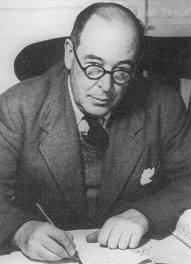 “You are my Lord; apart from you I have no good thing. …I keep my eyes always on the Lord. With him at my right hand, I will not be shaken.” (Psalms 16:2,8)